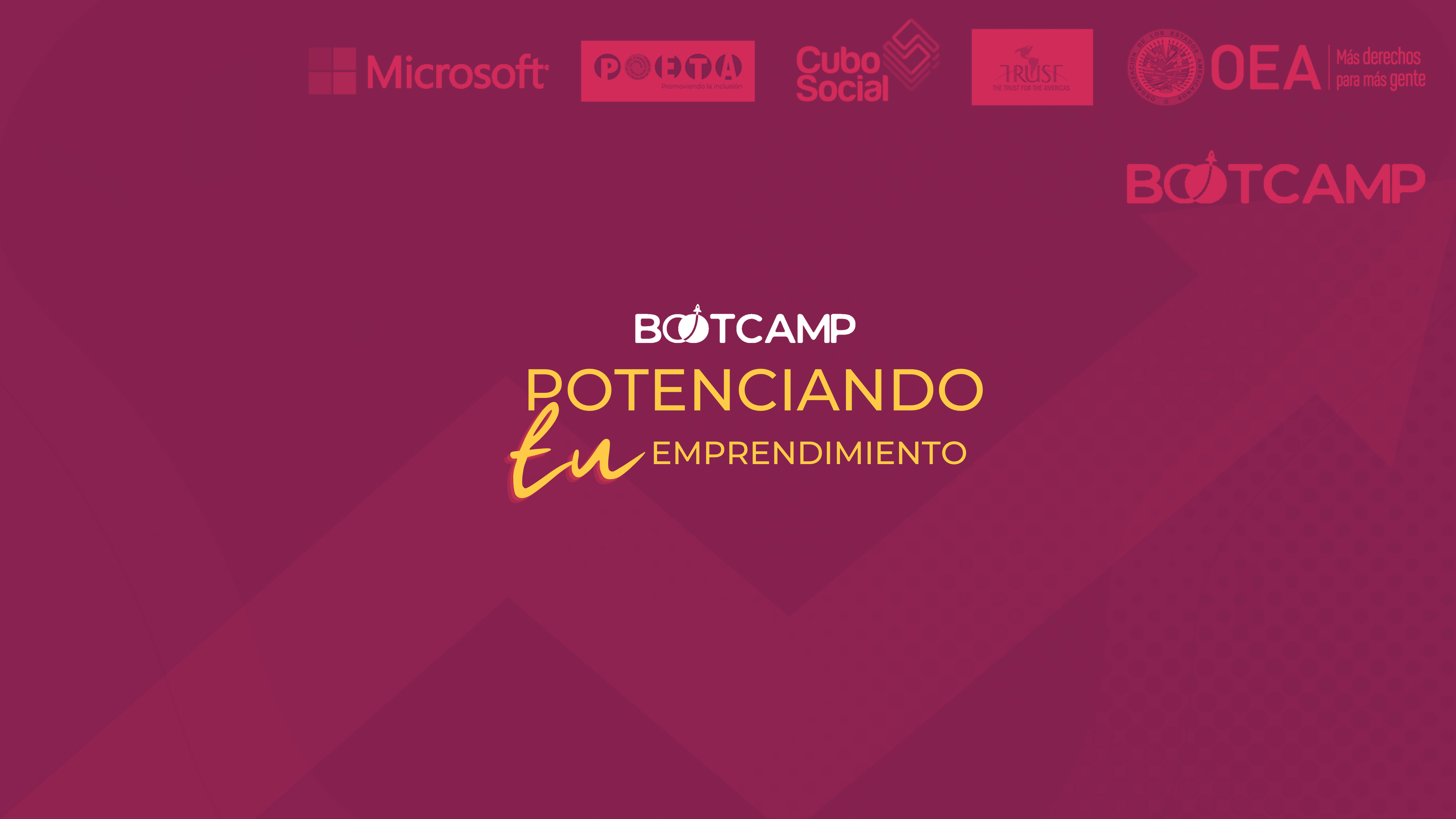 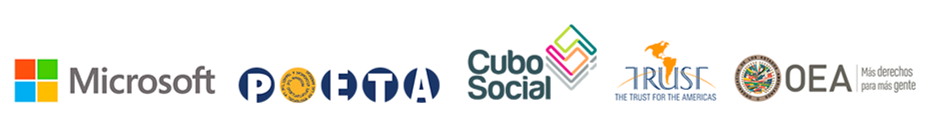 #2 Sesión
Resolución de problemas
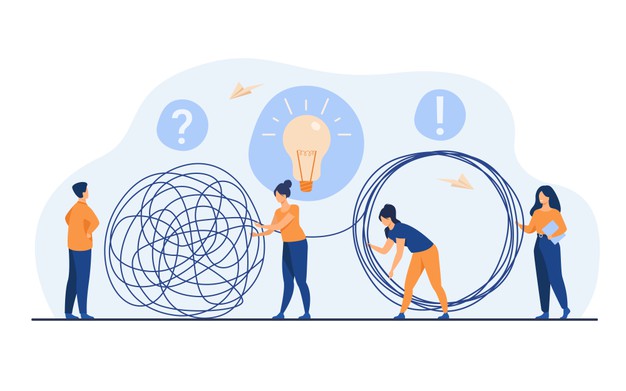 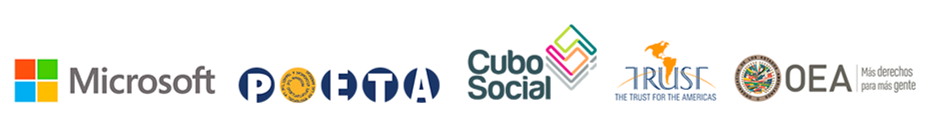 Agenda
¿Qué es la resolución de problemas?

Fases para solucionar un problema en mi negocio

Ejercicio
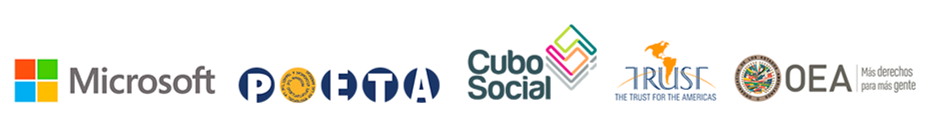 La habilidad de resolver problemas se compone de:
Identificar un problema: económico, social, ambiental
Identificar y seleccionar soluciones
Implementar la solución
monitorear y evaluar
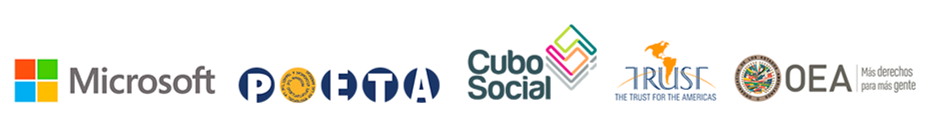 La resolución de problemas...
Es una habilidad flexible y adaptativa que indica apertura, curiosidad y pensamiento divergente, basada en la observación y el reconocimiento preciso del entorno.
Conduce a la autoeficacia y el empoderamiento, lo que permite a las personas resolver problemas a través del pensamiento crítico y la toma de decisiones.
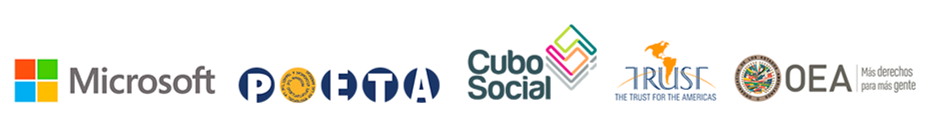 Cambiemos el chip….
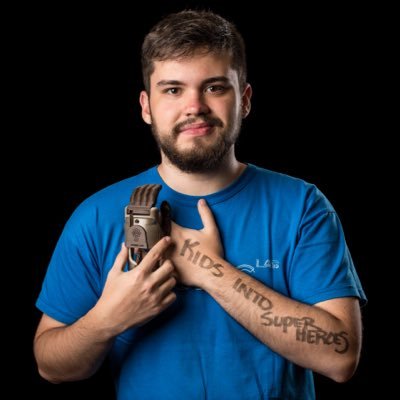 “Los negocios surgen de los problemas. Sin ellos no habría negocios. Por eso suelo decir que me encantan los problemas ”.
Gino Tubaro- Emprendedor Argentino
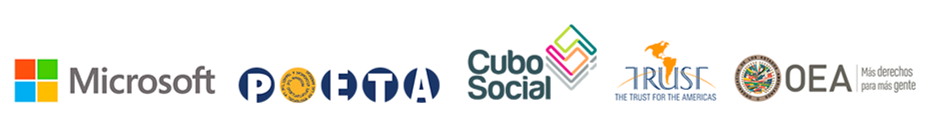 [Speaker Notes: Gino Tubaro es un inventor argentino y estudiante de ingeniería electrónica. Inició sus estudios en 2014 en la Universidad Tecnológica Nacional. Se ha especializado en la Impresión 3D y en la creación de extremidades prostéticas realizadas en impresoras 3D]
Metodologiarecomendada
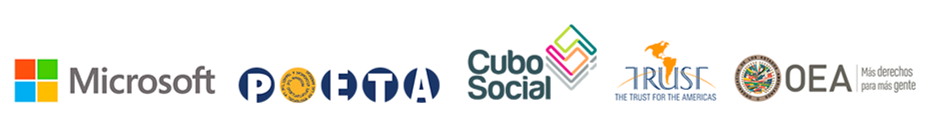 Todo es un caos... Tranquilo (a)
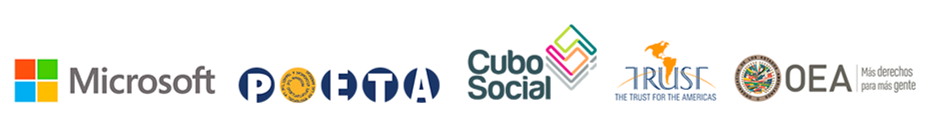 [Speaker Notes: pois afirma que todos os processos são caóticos por natureza. Portanto, sua estratégia terá como objetivo administrar esse caos, em vez de eliminá-lo. Isso é feito por meio de reuniões frequentes para garantir o cumprimento dos objetivos estabelecidos.]
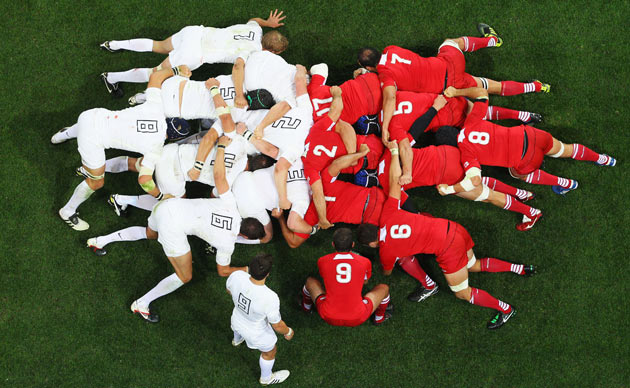 Scrum- La metodologia del caos.
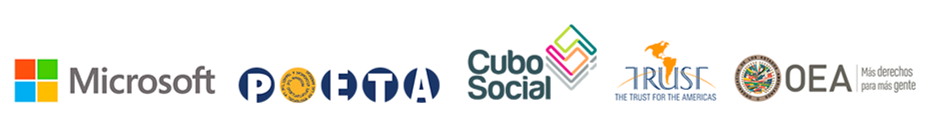 [Speaker Notes: pois afirma que todos os processos são caóticos por natureza. Portanto, sua estratégia terá como objetivo administrar esse caos, em vez de eliminá-lo. Isso é feito por meio de reuniões frequentes para garantir o cumprimento dos objetivos estabelecidos.]
¿Cuáles son los 5 valores de Scrum?
Compromiso
Coraje
Atención
Apertura
Respeto
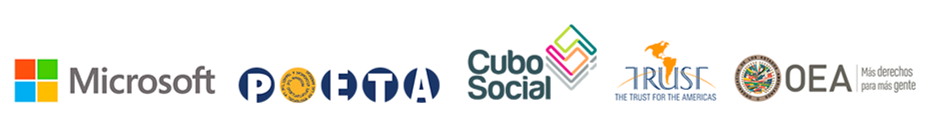 [Speaker Notes: pois afirma que todos os processos são caóticos por natureza. Portanto, sua estratégia terá como objetivo administrar esse caos, em vez de eliminá-lo. Isso é feito por meio de reuniões frequentes para garantir o cumprimento dos objetivos estabelecidos.]
Scrum es genial en qué situaciones?
Resolver problemas inesperados en la operación
 Crear procesos para satisfacer al cliente
 Actuar con rapidez ante posibles cambios
 Cree una rutina de entregas de trabajo regulares
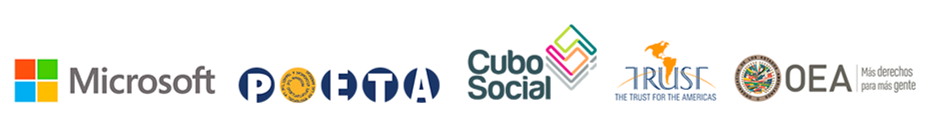 [Speaker Notes: pois afirma que todos os processos são caóticos por natureza. Portanto, sua estratégia terá como objetivo administrar esse caos, em vez de eliminá-lo. Isso é feito por meio de reuniões frequentes para garantir o cumprimento dos objetivos estabelecidos.]
¿Cuáles son los 5 eventos Scrum?
Sprint (1 mes o menos)
Planificación de Sprint (8 horas)
Scrum diario (15 minutos)
Revisión de Sprint (4 horas)
Retrospectiva del Sprint (3 horas)
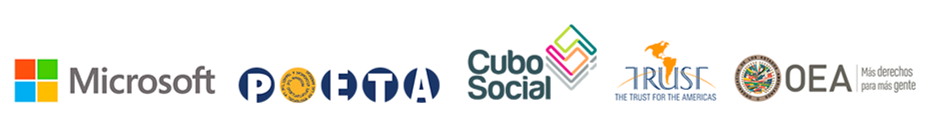 [Speaker Notes: pois afirma que todos os processos são caóticos por natureza. Portanto, sua estratégia terá como objetivo administrar esse caos, em vez de eliminá-lo. Isso é feito por meio de reuniões frequentes para garantir o cumprimento dos objetivos estabelecidos.]
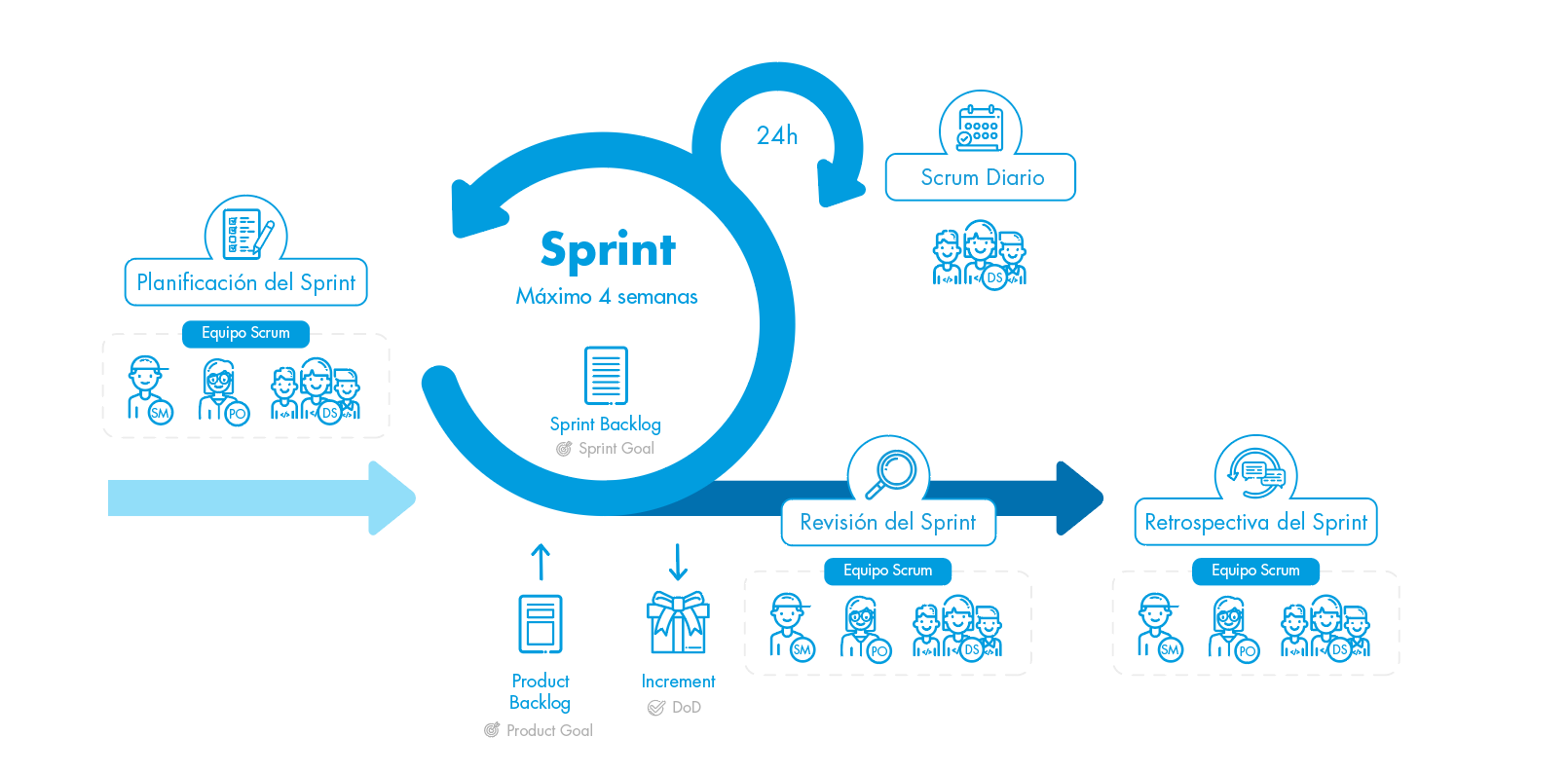 ¿Cuáles son los 5 eventos Scrum?
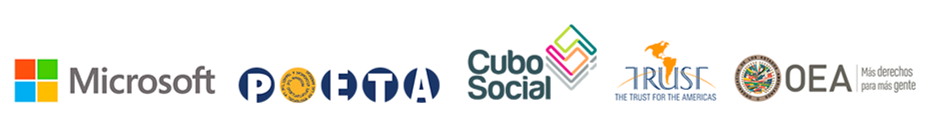 [Speaker Notes: pois afirma que todos os processos são caóticos por natureza. Portanto, sua estratégia terá como objetivo administrar esse caos, em vez de eliminá-lo. Isso é feito por meio de reuniões frequentes para garantir o cumprimento dos objetivos estabelecidos.]
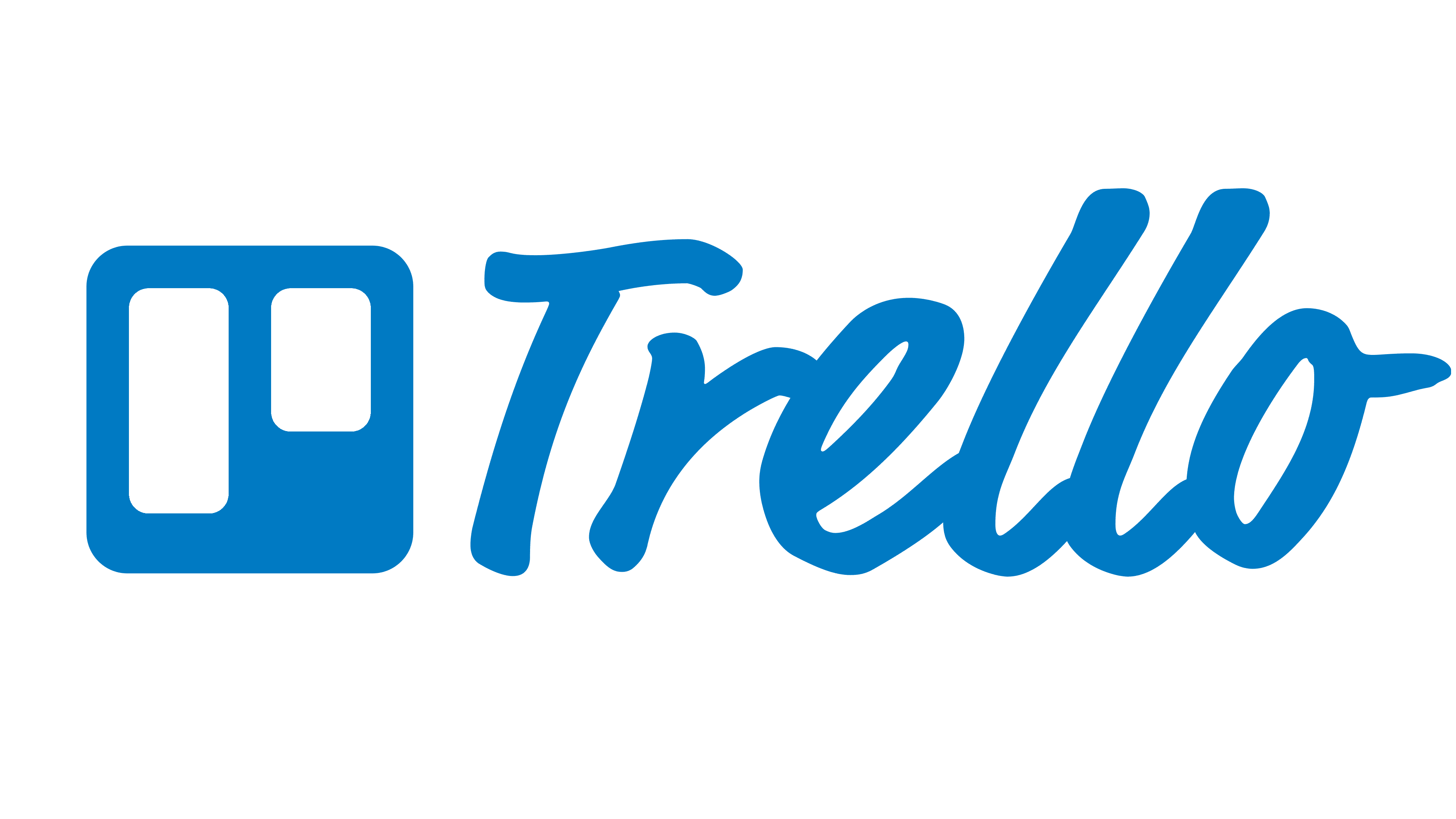 Esta herramienta se utiliza para gestionar el trabajo en equipo y organizar tareas. Como el resto, te permite crear tableros para detallar tus proyectos, personalizar tus listas de trabajo, adjuntar archivos y contenido multimedia, responder a comentarios.
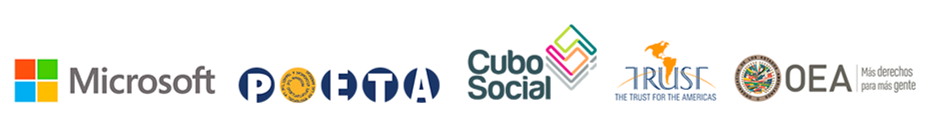 [Speaker Notes: pois afirma que todos os processos são caóticos por natureza. Portanto, sua estratégia terá como objetivo administrar esse caos, em vez de eliminá-lo. Isso é feito por meio de reuniões frequentes para garantir o cumprimento dos objetivos estabelecidos.]